Testing Hypothesis
Example:
It was found that, 20–29 year old men in the U.S. had a mean μ body weight of 170 pounds. Standard deviation σ was 40 pounds. 
To test whether mean body weight in the population now differs.

Null hypothesis   H0: μ = 170 (“no difference”)
The alternative hypothesis can be either:
   H1: μ > 170  or  H1: μ < 170    (one-sided test)    or  H1: μ ≠ 170                            (two-sided test)
1/3/2024
1
Test Statistic
This is an example of a one-sample test of a mean when σ is known. Use Z- statistic to test the problem:
1/3/2024
2
Example continue
To test the hypothesis, we have μ0 = 170  and
 σ = 40

If a random sample of size n = 64 gives a mean of 173, then
1/3/2024
3
Example continue
If another sample gives mean of 185, then
Then, we can take more samples and then compute other means, for example:
1/3/2024
4
Sampling Distribution for the means
Sampling distribution of  
under H0: µ =  170 for n = 64 
1/3/2024
5
P-value
The P-value answer the question: What is the probability of the observed test statistic is more extreme when H0 is true? 

 This corresponds to the area under the curve in the tail of the Standard Normal Distribution beyond the zstat. 

Convert Z statistics to P-values : 

For Ha: μ > μ0   P = Pr(Z > zstat) = right-tail beyond zstat
For Ha: μ < μ0   P = Pr(Z < zstat) = left tail beyond zstat
For Ha: μ ≠ μ0   P = 2 × one-tailed P-value

Note: use Z-table  to find these probabilities
1/3/2024
6
What is P- Value?
The P value (or the calculated probability) is the probability of the event occurring by chance if the null hypothesis is true. The P value is a numerical between 0 and 1 and is interpreted by researchers in deciding whether to reject or retain the null hypothesis.

The p-value of a test gives the probability of observing a test statistic as extreme as the one observed, if the null hypothesis were true. If the p-value is small, the observed test statistic is very unlikely under the null hypothesis. 

Note: In statistics, a result is called statistically significant if it is unlikely to have occurred by chance.
1/3/2024
7
1/3/2024
8
One-sided P-value for zstat of 0.6
1/3/2024
9
One-sided P-value for zstat of 3.0
1/3/2024
10
Two-Sided (Tail) Test and  P-Value
One-sided Ha  area under the curve in tail beyond zstat
 
Two-sided Ha (two Tail )   consider potential deviations in both directions       double the one-sided P-value
Examples: 

If one-sided P = 0.0010, then two-sided P = 2 × 0.0010 = 0.0020. 
If one-sided P = 0.2743, then two-sided P = 2 × 0.2743 = 0.5486.
1/3/2024
11
Rejection Region
The rejection region is a range of values such that if the test statistic falls into that range, we decide to reject the null hypothesis in favor of the alternative hypothesis.
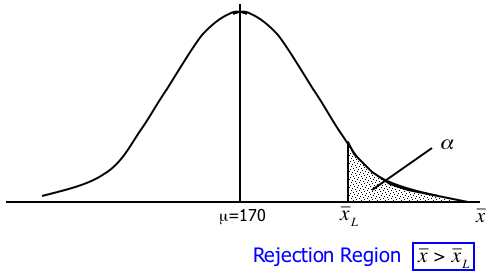 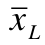 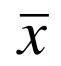 is the critical value of         to reject H0.
12
1/3/2024
Interpretation
P-value answer the question: 
“A p-value is a measure of how much evidence we have against the null hypothesis. The null hypothesis, traditionally represented by the symbol H0, represents the hypothesis of no change or no effect”.


What is the probability of the observed test statistic … when H0 is true? 
 
Thus, smaller and smaller P-values provide stronger and stronger evidence against H0

Therefore, 

Small P-value  strong evidence
1/3/2024
13
Notes about P-values
When;

   P > 0.10    non-significant evidence against H0
   0.05 < P  0.10    marginally significant evidence
   0.01 < P  0.05    significant evidence against H0 
     P  0.01    highly significant evidence against H0 

Examples
P =.27  non-significant evidence against H0 
P =.01  highly significant evidence against H0
1/3/2024
14
α-Level (Used in some situations)
Let α ≡ probability of erroneously rejecting H0 
Set α threshold (e.g., let α = .10, .05, or whatever)
Reject H0 when P ≤ α
Do not reject H0 when P > α
Example: Set α = .10. Find P = 0.27  Do not reject H0
Example: Set α = .01. Find P = .001  reject H0
1/3/2024
15
(Summary) One-Sample Z  Test
Hypothesis statements H0: µ = µ0 vs. Ha: µ ≠ µ0 (two-sided) or Ha: µ < µ0 (left-sided) orHa: µ > µ0 (right-sided) 

Test statistic
P-value: convert zstat to P value

Significance statement
1/3/2024
16
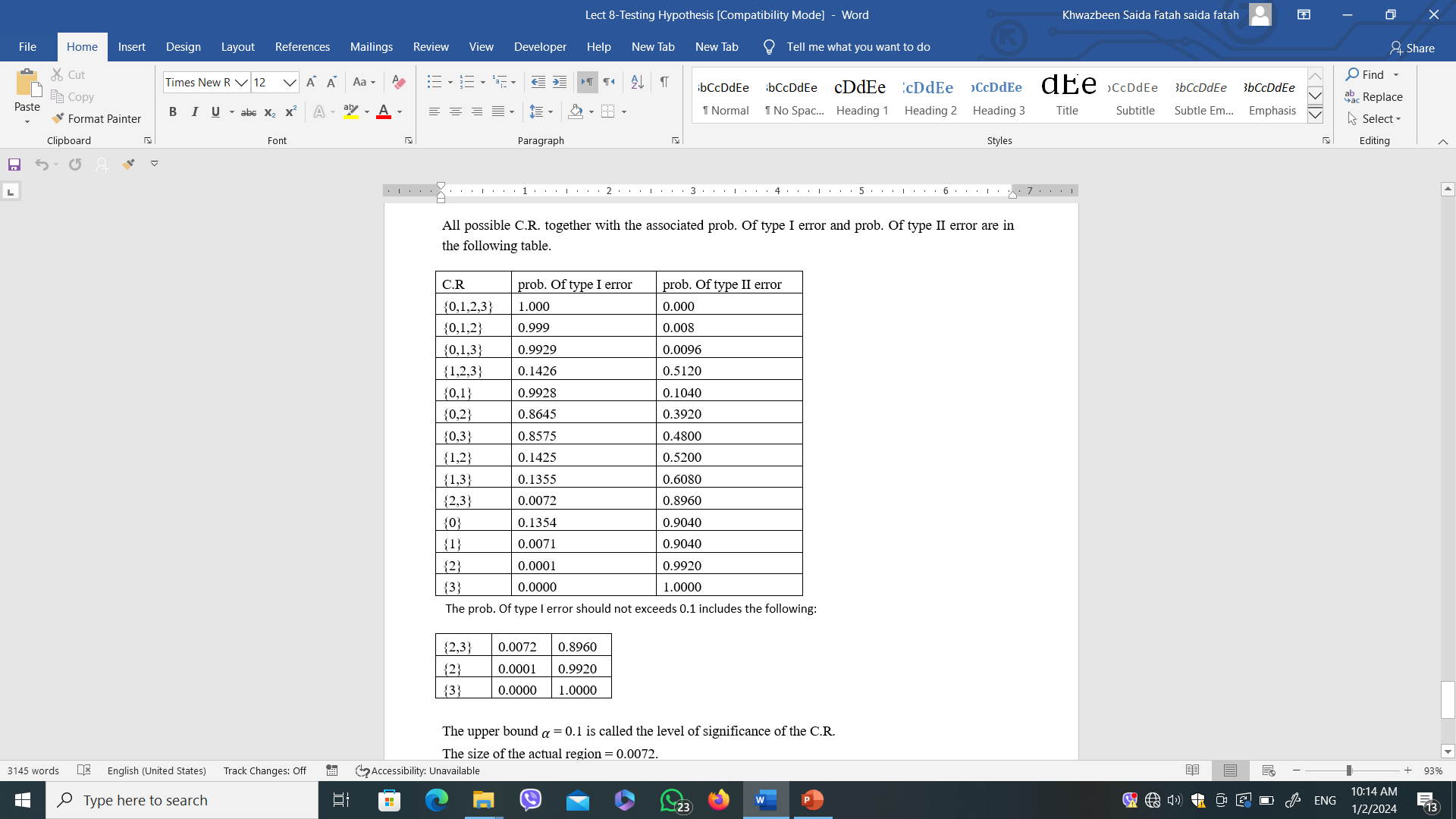 1/3/2024
17
Student’s T-Test
Problem: We may not know the mean and variance of some populations, which means we cannot do a Z-Test.  In this case, we use a T-test, Student’s T to be specific, for use with a single group or sample of data.
1/3/2024
18
The t-test and t Distribution
For Example:

Suppose we have only the information from a random sample, n = 5, from the population of body weights, with
		   = 153.0 lbs, and   s = 12.9 lbs.
Is it likely that the population mean has the value  = 170 lbs.?
1/3/2024
16
The two hypotheses are:

H0:  = 170     versus     H1:  ≠  170

 The assumptions: Random sample from a normal 					distribution
 The α - level:	        α = 0.05
1/3/2024
20
2.    The test statistic:

3. The critical region:	Reject H0: µ = 170 if the value 			         		calculated for t is not between 			         		± t0.975(4) = 2.776

4.  The result:	
 
 5. The conclusion:	        Reject H0: µ = 170 since the 				         value calculated for t is not 					between ± 2.776.
1. The two hypothesis are:  H0:  = 170 versus H1:  ≠  170
1/3/2024
21
This test was performed under the assumption that µ=170. 
The conclusion is that the sample mean     = 153.0 is so far away from µ=170 that is hard to believe that µ =170.  

i.e.: Based on the given information (data) there is evidence to reject H0
1/3/2024
22
T-Tests
Independent Samples
1/3/2024
23
T-Tests of Independence
Used to test whether there is a significant difference between the means of two samples.
We are testing for independence, meaning the two samples are related or not.
Useful in experiments where people are assigned to two groups, when there should be no differences, and then introduce Independent variables (treatment) to see if groups have real differences, which would be attributable to introduced X variable.  This implies the samples are from different populations (with different μ).
1/3/2024
24
Two Sample Difference of Means T-Test is
Pooled variance of the two groups with
Sp2 =
= common standard deviation of two groups
1/3/2024
25
Two Sample Difference of Means T-Test
The nominator of the equation captures difference in means, while the denominator captures the variation within and between each group.
Important point: of interest is the difference between the sample means, not sample and population means.  However, rejecting the null means that the two groups under analysis have different population means.
1/3/2024
26
Example
If it is required to test on scores by gender :
Females: mean = 50.9, variance = 47.553, n=6
Males: mean=41.5, variance= 49.544, n=10.
The statistic (for small n and unknown variances) 
is defined as
1/3/2024
27
Now what do we do with this obtained value?
1/3/2024
28
Steps of Testing and Significance
State the null and Alternative hypotheses
Set Alpha Level of Risk: .10, .05, .01
Selection of appropriate test statistic: Z-test, T-test Chi2, etc.
Computation of statistical value: get obtained value.
Compare obtained value to critical value: done for you for most methods in most statistical packages.
1/3/2024
29
Steps of Testing  continue
Comparison of the obtained and critical values.
If obtained value is more extreme than critical value, you may reject the null hypothesis. In other words, you have significant results.
If point seven above is not true, obtained is lower than critical, then null is not rejected.
1/3/2024
30
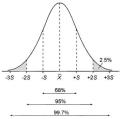 The critical values are set by moving toward the tails of the distribution.  The higher the significance threshold, the more space under the tail.
Also, hypothesis testing can entail a one or two-tailed test, depending on if a hypothesis is directional (increase/decrease) in nature.
1/3/2024
31
Steps of Testing  continue
The curve represents all of the possible outcomes for a given hypothesis.  

In this manner we move from talking about a distribution of data to a distribution of potential values for a sample of data.
1/3/2024
32
Conclusions: Steps in Hypotheses Testing
Step 1:  Formulate your null and alternative hypotheses.
Step 2:  Determine the type of sample you will be getting with regards to sample size, knowledge of the standard deviation, etc.
Step 3:  Specify your level of significance.
Step 4:  State precisely your decision rule.
Step 5: Gather your sample data and compute the test statistic.
Step 6:  Decide and make final conclusions.
33
The Decision Rule
The decision rule is the procedure that states when the null hypothesis, H0, will be rejected on the basis of the sample data.


To specify the decision rule, one specifies a test statistic, which is a quantity that is computed from the sample data, and whose sampling distribution under H0 is known or can be determined. Such a statistic measures the agreement of the sample data with the null hypothesis specification.
34